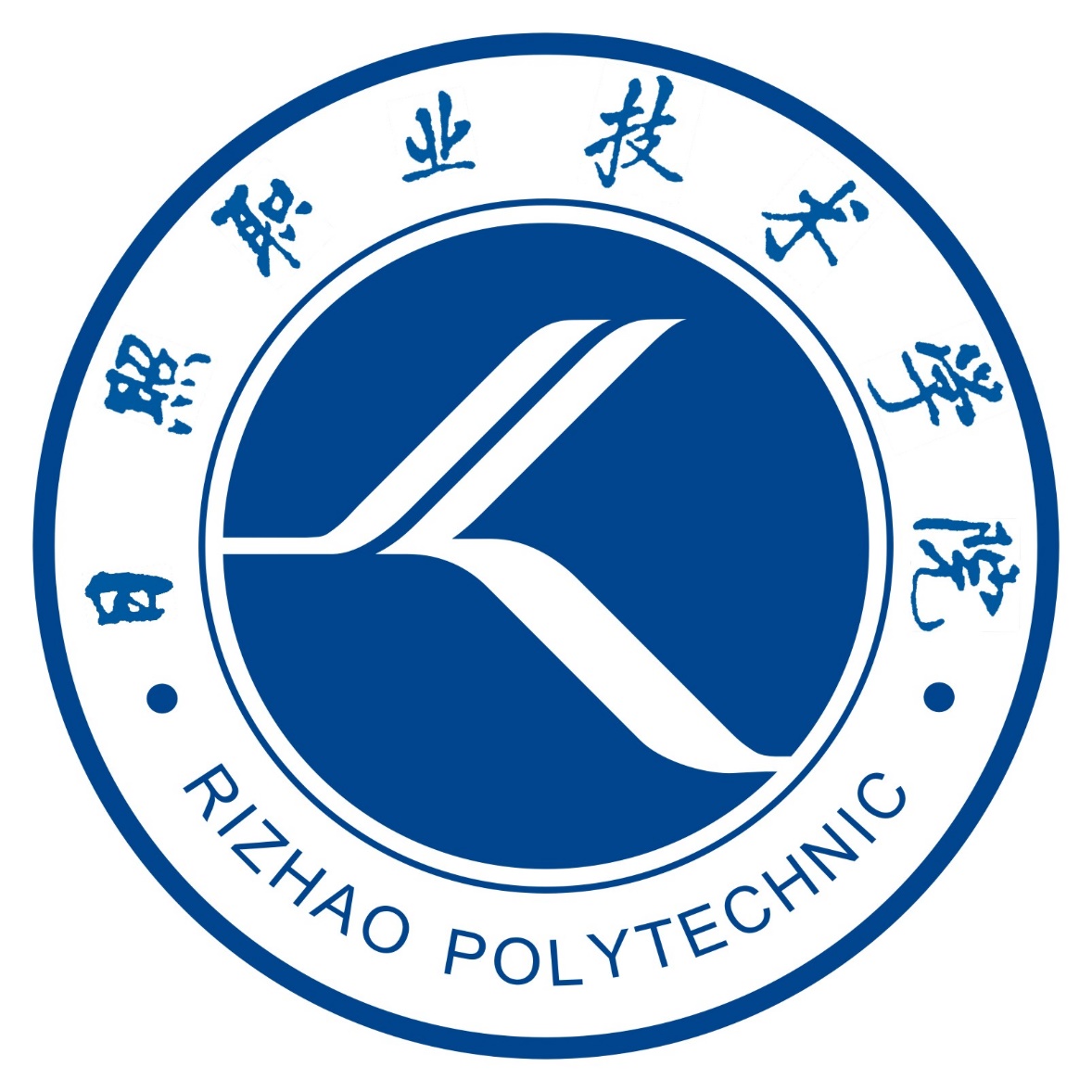 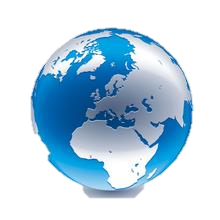 进出口业务操作
1 交易前准备与交易磋商
进出口业务操作课程团队
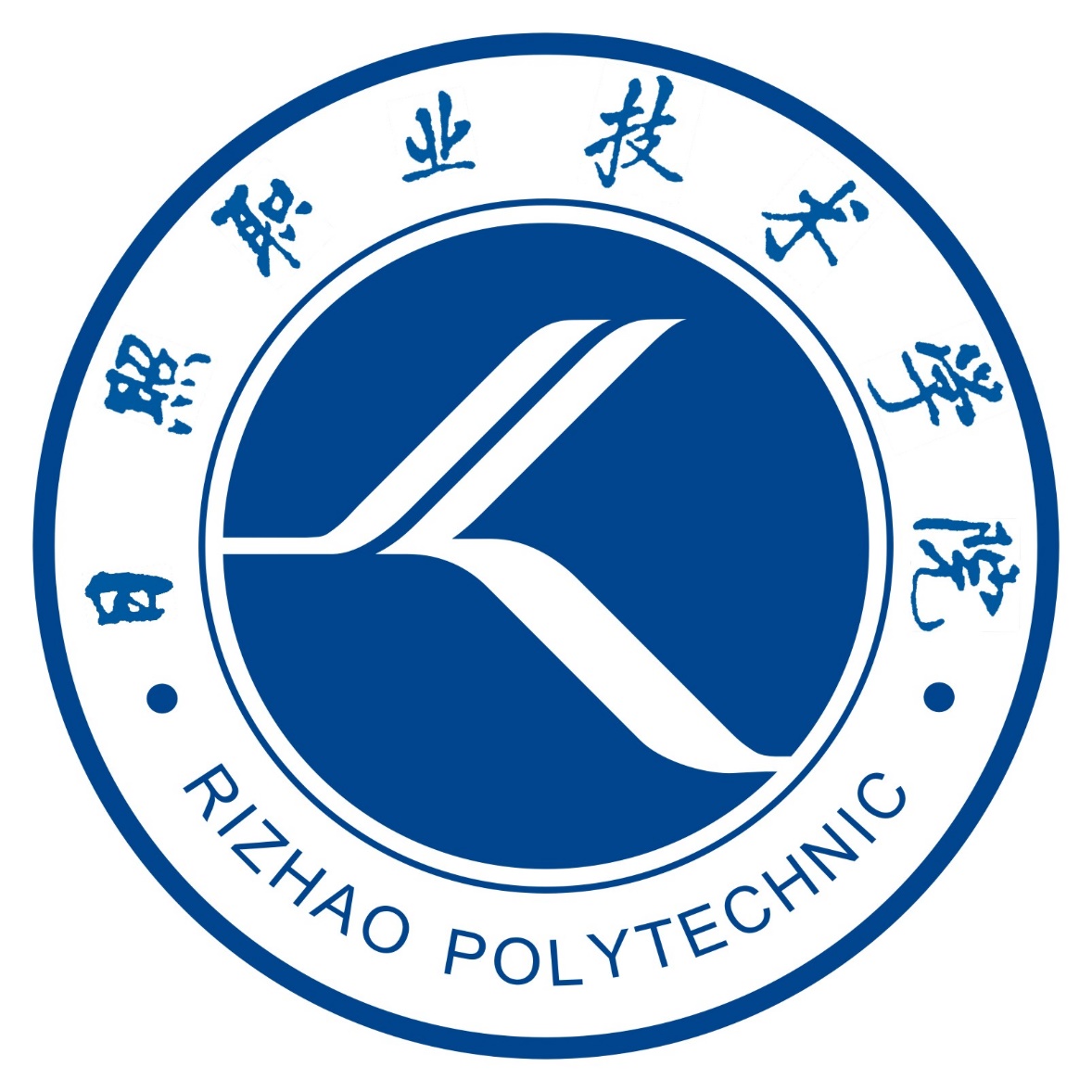 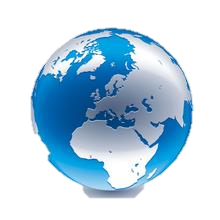 进出口业务操作
1-2 交易磋商
进出口业务操作课程团队
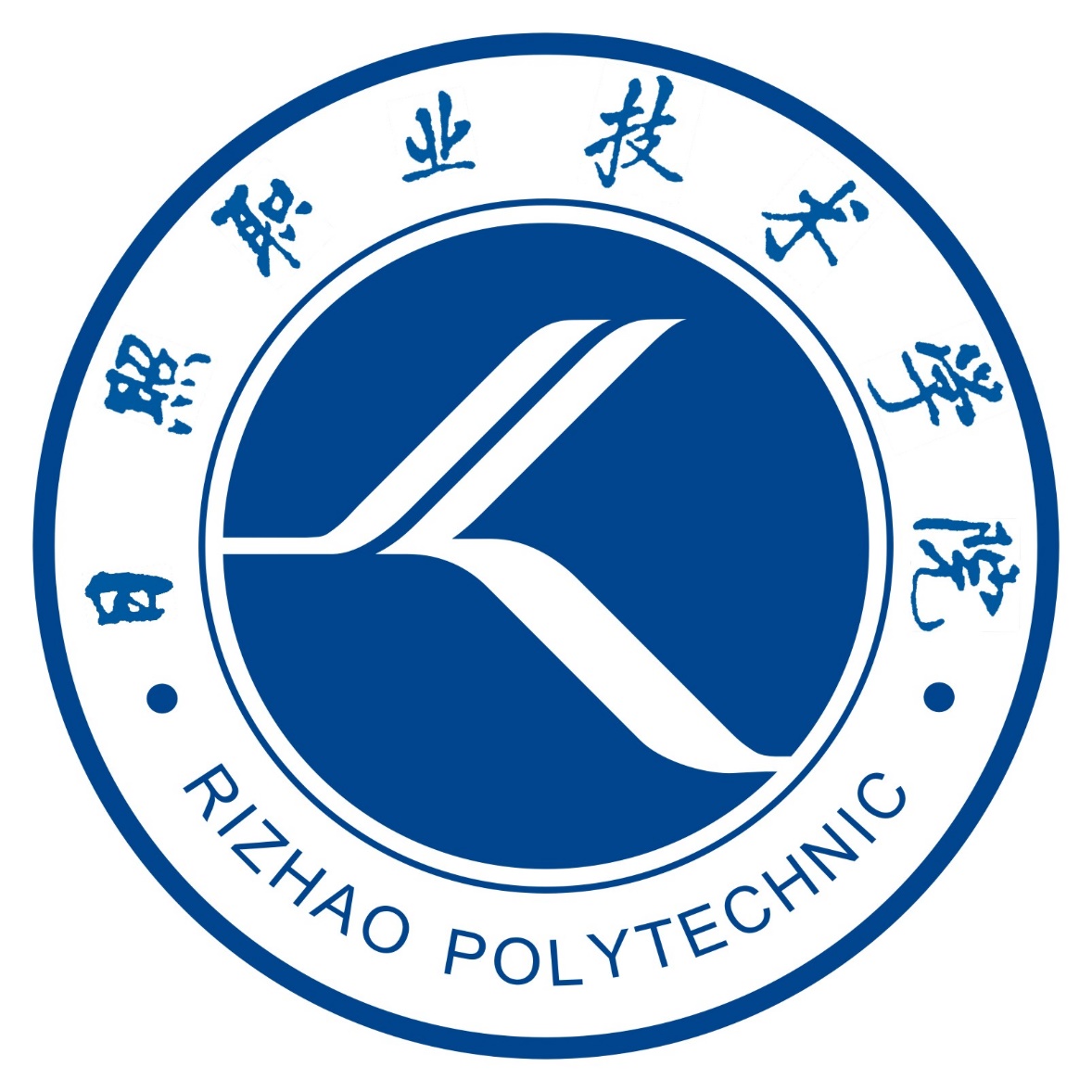 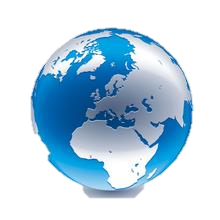 进出口业务操作
1-2-2 对外报价
进出口业务操作课程团队
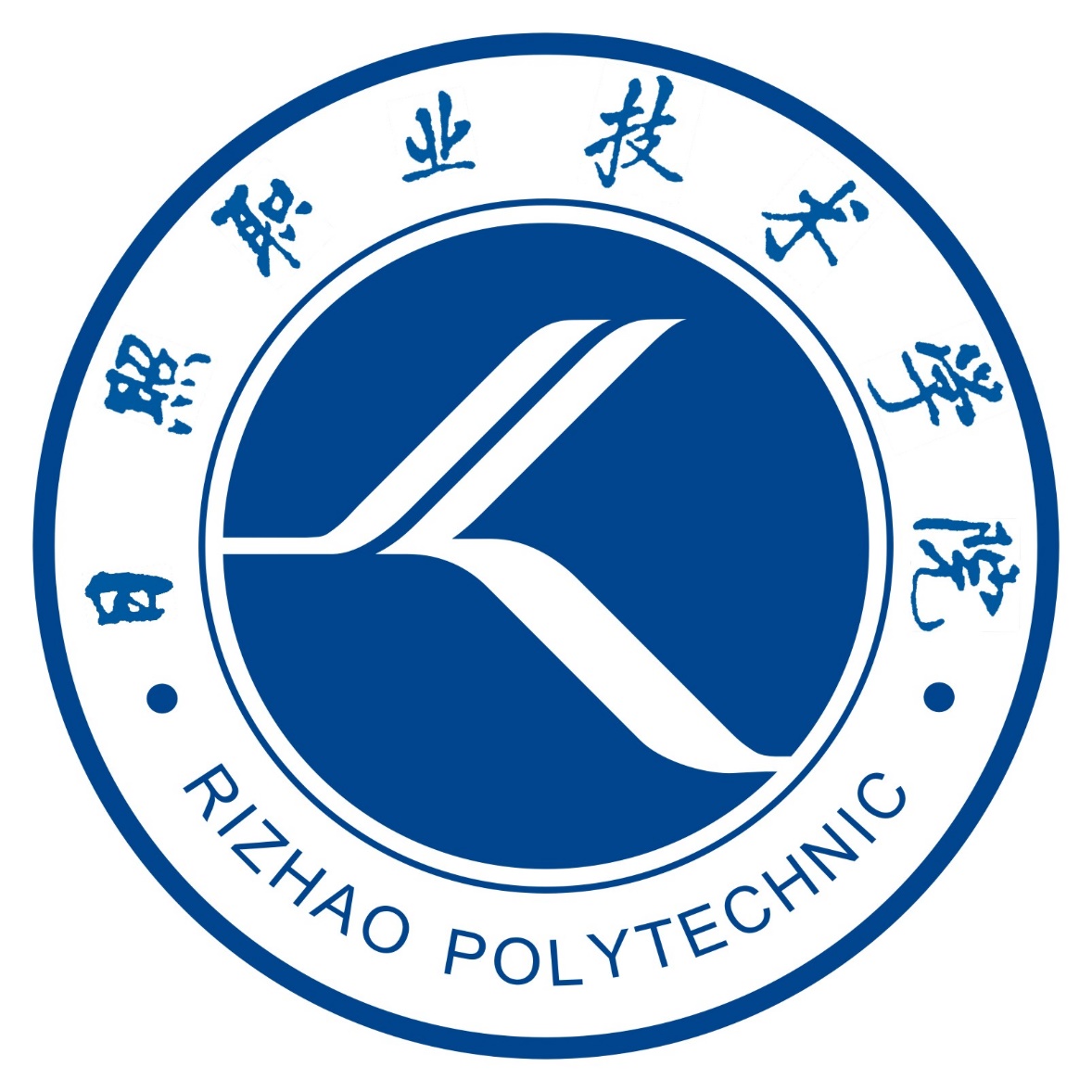 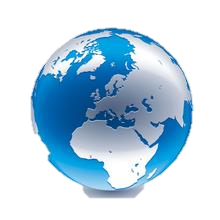 进出口业务操作
1-2-2-6 核算佣金
进出口业务操作课程团队
学习目标
1.能正确核算含佣价和净价
2.能正确列出合同中的含佣单价的表示方法
能力目标
1.掌握佣金的核算方法
2.掌握含佣价和净价的核算方法
3.掌握含佣价的单价表示方法
知识目标
1.语言能力：具有较高的英语水平，具有与国外客户进行顺畅交流的能力；
2.沟通能力：不断提高自己的语言表达和沟通能力，与国内相关业务往来方进行有效沟通；
3.学习能力：不断学习外贸领域新知识、新案例、国际贸易惯例新规定或新的国际贸易惯例等，通过不同的途径获取商务信息包括产品信息、客户信息、政策信息等能力；
4. 调研、分析、决策能力：具有调研国内和国际市场，对数据进行分析和归纳的能力，对贸易纠纷、突发事件等做出正确的分析判断和决策能力；
5. 高效严谨、耐心细致、责任心强、吃苦耐劳；
6.具有良好的团队合作精神，在工作岗位上正确处理上下级关系和同事间关系；
7.具有市场竞争意识
素质目标
任 务
日照金果贸易有限公司RIZHAO GOLDEN NUT TRADE CO., LTD.
公司名称（ 中文）：日照金果贸易贸易有限公司
公司名称（英文）：RIZHAO GOLDEN NUT TRADE CO., LTD.
公司地址（中文）：山东省日照市潍坊路201号
公司地址（英文）：201 Weifang Road, Rizhao city, Shandong, China
公司介绍：日照金果贸易有限公司成立于2002年,主要经营花生、南瓜子、葵花子、大蒜、生姜、核桃、芝麻等农产品的进出口业务。
HONGCHING AGRICULTURAL PRODUCTS TRADE CO.
公司名称（英文）：HONGCHING AGRICULTURAL PRODUCTS TRADE CO. 
公司地址（英文）：NO.23, LANE 476, LUNMEI ROAD, CHANGHUA CITY, TAIWAN
公司介绍：HONGCHING AGRICULTURAL PRODUCTS TRADE CO. 主要从事农产品的进出口业务。
任务描述
日照金果贸易有限公司业务员鲁平在广交会上结识了台湾HONGCHING AGRICULTURAL PRODUCTS TRADE CO.客商李志源先生。由于当时他事务繁忙，仅留下名片，称日后再联系。交易会结束后，鲁平返回日照。随之向李志源先生发去电子邮件，详细介绍了本公司的业务范围，并表示愿意与其公司建立良好的业务关系。
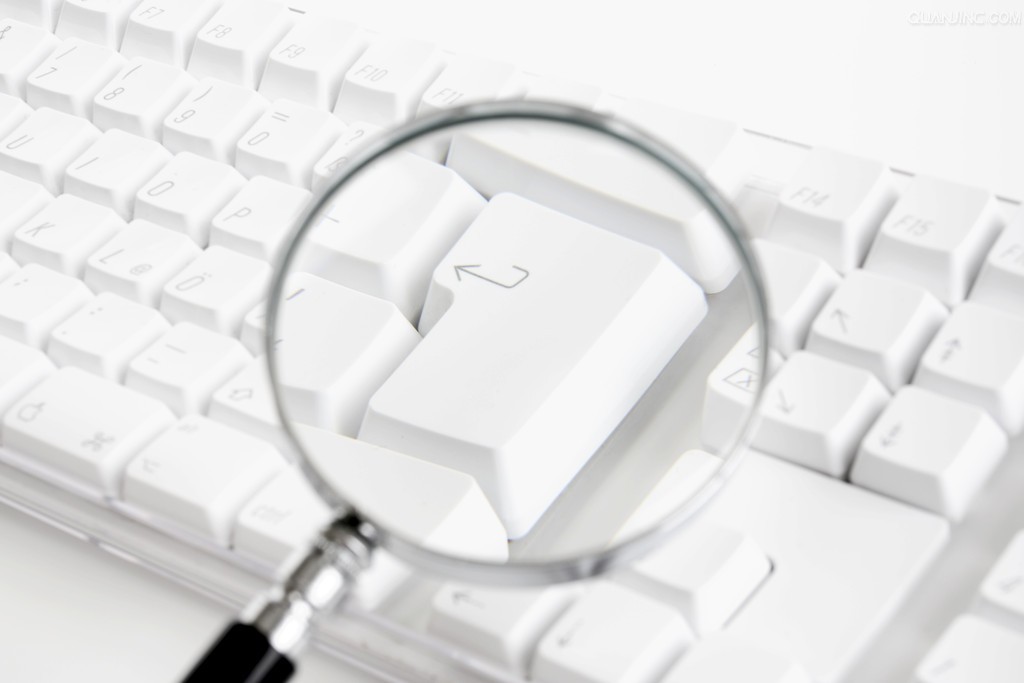 任务描述
任务描述
李志源写来询盘信函，要求鲁平报FOB、CFR和CIF价格，鲁平经过价格核算后，向李志源发盘。
李志源收到鲁平的发盘信函并进行了进价核算。李志源来函要求鲁平改报含5%佣价的CIF KAOHSIUNG价格，即CIFC5% KAOHSIUNG价。
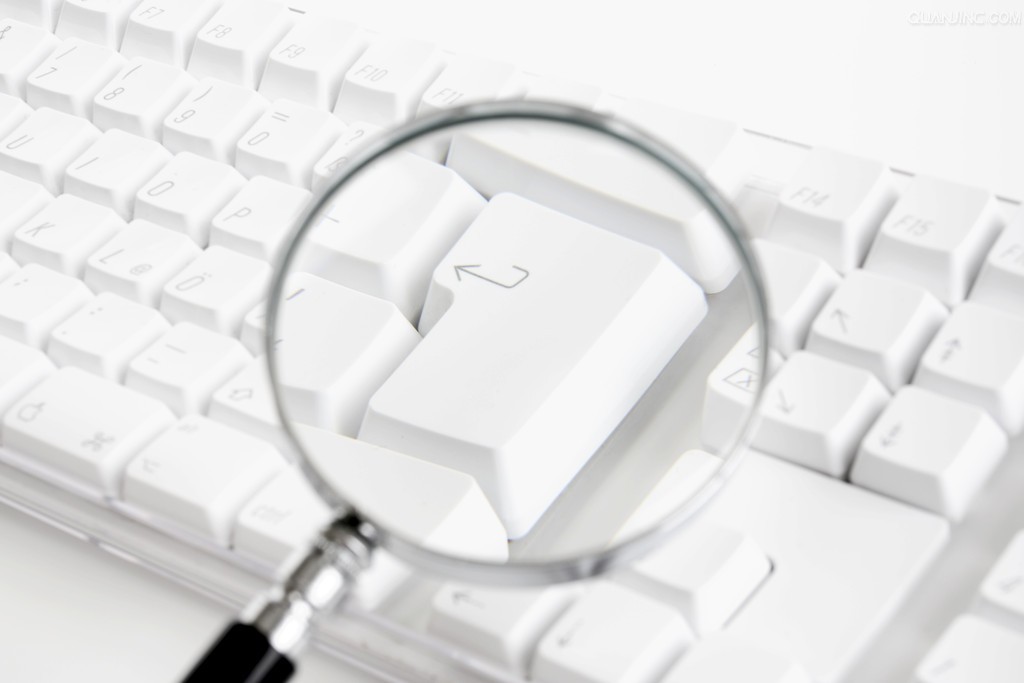 任务描述
李志源来函要求报CIF含5%佣金价
From: LZY@Global-agr.com.cn
To: LP@rzhf.net

Dear Miss Lu ping,

    Re: Pumpkin seeks 14cm and up

    Thank you for your offer of XXX
    Please revise your price on the basis of CIFC5%.

    Looking forward to your early reply.

Best regards,
任务描述
就李志源要求的含佣报价来看，鲁平认为是李志源想换一种报价方式，来看看我方的销售心态，是否是急于出手还是稳坐钓鱼台。只要我方的还价稍微有些松弛（通过这次重新报价，降低价格），李志源就会进一步要求我方降价。
鲁平通过对市场调研发现，来自美国的该种货物，价格比中国的高很多，而印度货虽然价格低但是质量比中国货差。中国货在当地市场上的需求还是很高的。
根据调研分析结果，鲁平决定在原有报价基础上另行加入5个百分点的佣金。改报含5%佣金的CIF价并重新发盘。(CIF价为USD3100/MT CIF KAOHSIUNG)
任务：鲁平报含5%佣金的CIF价并重新发盘。
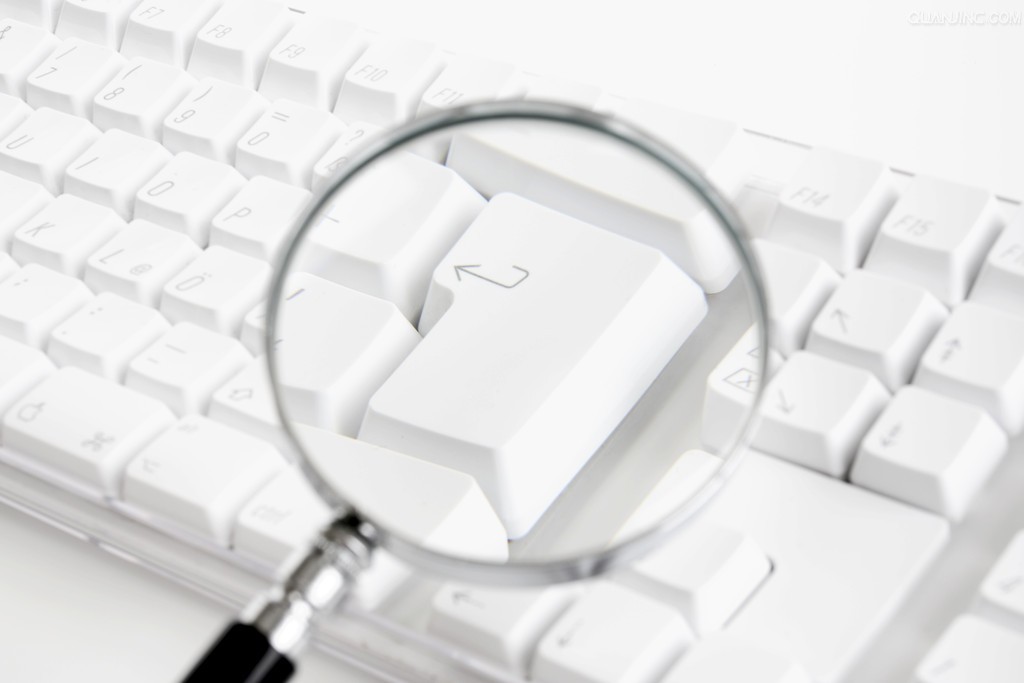 任务描述
知识点
在国际贸易中，佣金（commission）是指中间商介绍生意或代买代卖而收取的酬金。
包含佣金的价格通常为含佣价（commission included price），而不包含佣金的价格则称为净价（net price）。
佣金
佣金
佣金的分类：
              ——在合同条款中明确规定佣金的百分比，称为“明佣”。
              ——如不在合同中标明佣金的百分比，而是由双方当事人另行约定，这种暗中约定佣金的做法，称为“暗佣”。
佣金的分类
明佣
暗佣
佣金的计算方法。（掌握含佣价与净价之间的换算）
        佣金=含佣价 ×佣金率
        净价=含佣价 － 佣金
            =含佣价－含佣价×佣金率
　　    净价 =含佣价×(1-佣金率)        
        含佣价=净价÷（1-佣金率）

业务举例：卖方净价USD1400.00/PC CIF NEW YORK ，改报 CIFC5% NEW YORK的含佣价。
　　 CIFC5%含佣价=净价÷ (1－佣金率)
                                    =1400÷(1－5%)
                                    =1473.68美元
佣金的计算方法
每公吨500美元CIF纽约包括2%佣金
 USD500.00 /MT CIF New York, including 
2% commission
USD500.00 /MT CIFC2% New York
含佣金的单价表示方法
任务实施
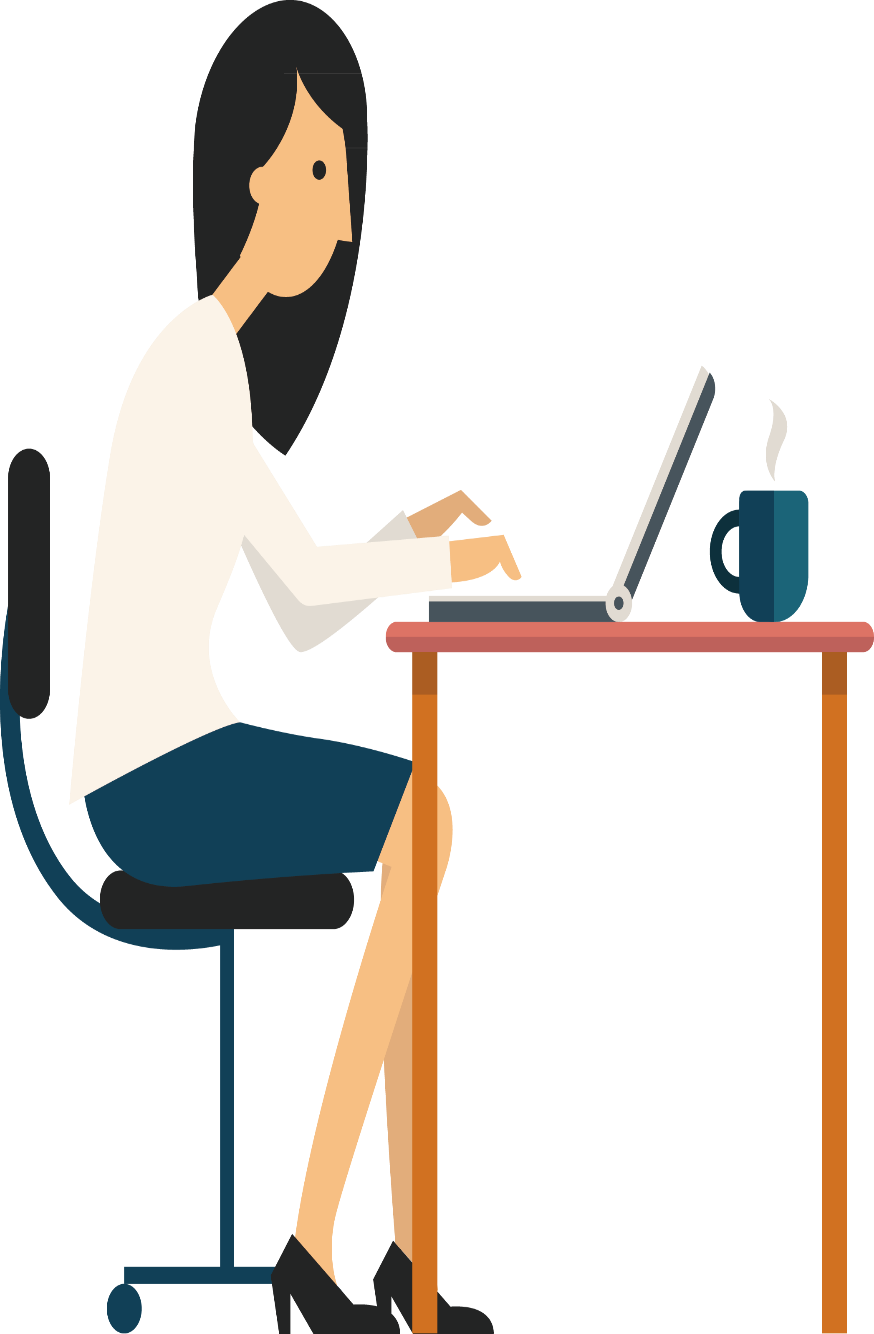 任务：鲁平决定在原有报价基础上另行加入5个百分点的佣金（即不打算降价）。改报含5%佣金的CIF价并重新发盘。CIF价为USD3076/MT  CIF KAOHSIUNG
含佣价=净价÷（1-佣金率）
CIFC5%含佣价=
（1-5%）
USD3076
÷
=    USD3238
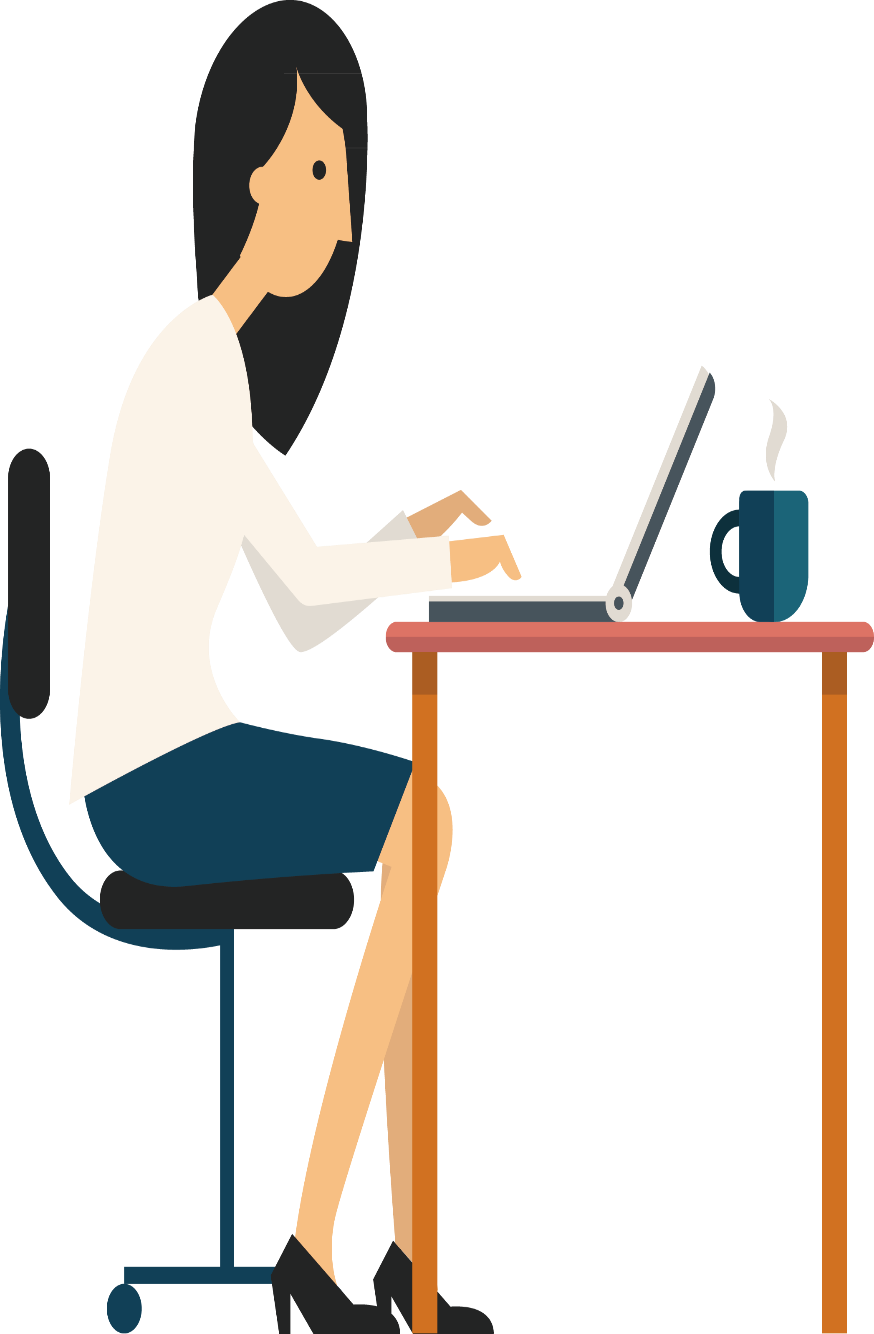 列出含佣单价的表示：

每公吨3238美元，CIF KAOHSIUNG括5%的佣金

USD3238 per Metric Ton CIF KAOHSIUNG including 5% Commission.

USD3238 per Metric Ton CIFC5% KAOHSIUNG
对外发盘
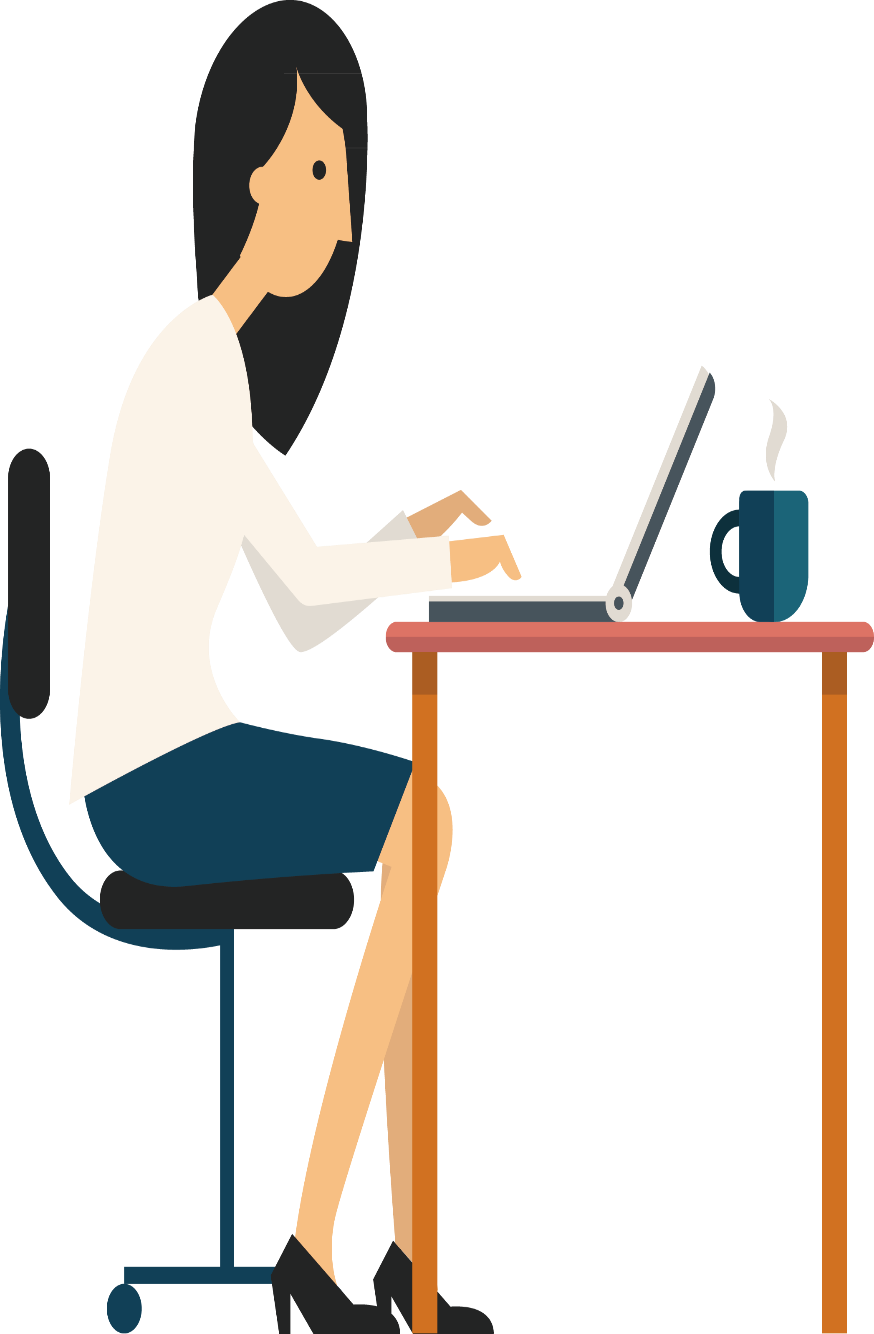 From: lp@rzgn.net
To: lzy@hongching-agr.com.cn

Dear Mr. Li zhiyuan,
    
    Thank you for your e-mail of XXXX. As requested, we quote you our favorable price USD3263/MT CIFC5% KAOHSIUNG. We hope it would be acceptable to you.

    Looking forward to your early reply.

Best regards,
拓展任务
日照金果贸易有限公司RIZHAO GOLDEN NUT TRADE CO., LTD.
公司名称（ 中文）：日照金果贸易贸易有限公司
公司名称（英文）：RIZHAO GOLDEN NUT TRADE CO., LTD.
公司地址（中文）：山东省日照市潍坊路201号
公司地址（英文）：201 Weifang Road, Rizhao city, Shandong, China
公司介绍：日照金果贸易有限公司成立于2002年,主要经营花生、南瓜子、葵花子、大蒜、生姜、核桃、芝麻等农产品的进出口业务。
BAJA TRADING EST
公司名称（英文）：BAJA TRADING EST
公司地址（英文）：Siteen Street, Malaz, P.O.# 101, Ar-Riyad - 116, Riyadh， Saudi Arabia
公司介绍：BAJA TRADING EST成立于1994年，主要从事农产品的进出口业务。
任务描述
日照金果贸易有限公司业务员鲁平在Anuga 2014 世界食品博览会上认识了沙特阿拉伯BAJA TRADING EST业务员Mohammad Sameer Khan，交易会结束后，鲁平返回日照。随之向Mohammad Sameer Khan发去电子邮件，详细介绍了本公司的业务范围，并表示愿意与其公司建立良好的业务关系。
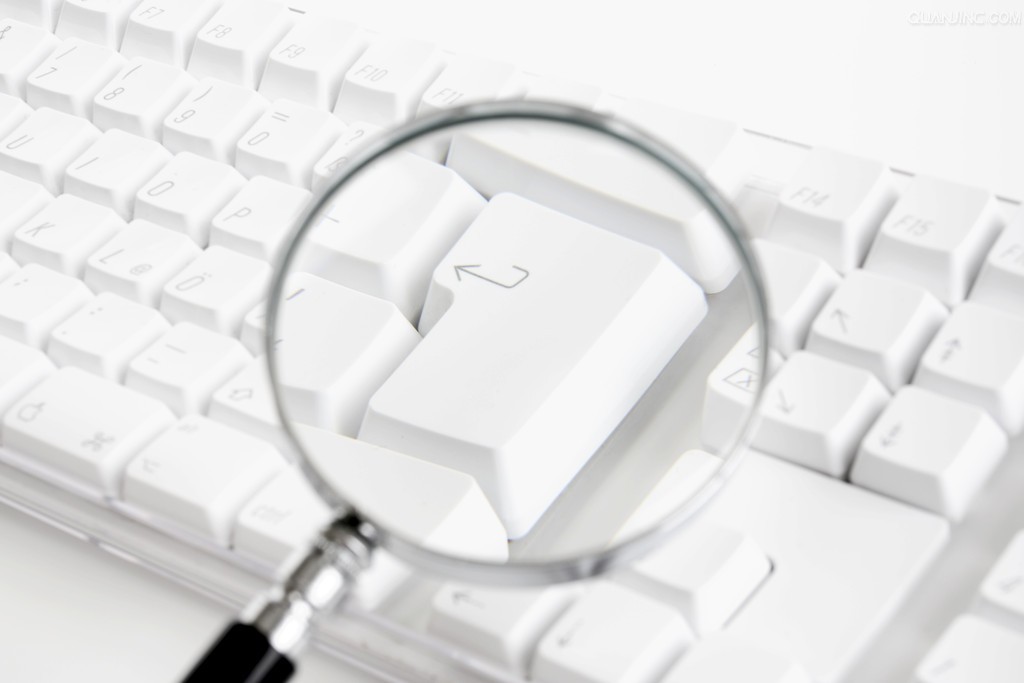 任务描述
任务描述
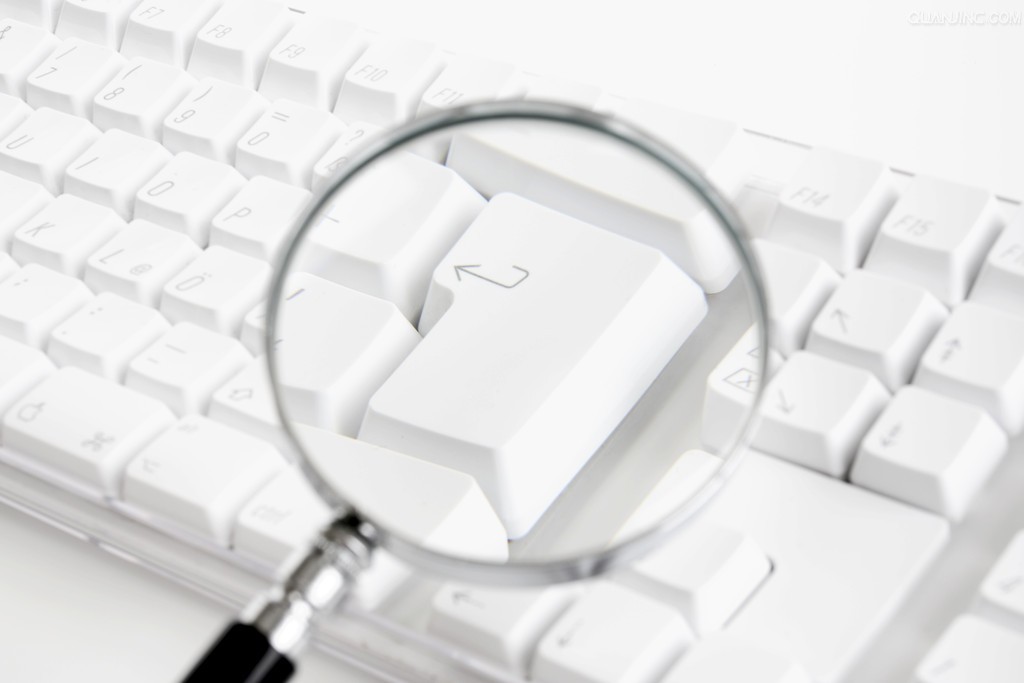 Mohammad Sameer Khan收到日照金果贸易有限公司业务员鲁平的建交信函后，对葵花子非常感兴趣，写来询盘信函，要求分别报CIF JEDDAH; CFR JEDDAH 和 FOB价格。
任务描述
任务描述
Mohammad Sameer Khan收到日照金果贸易有限公司业务员鲁平的发盘信函后，进行了进口价格核算，并根据市场的销售情况，向鲁平还盘，要求鲁平由USD1399 CIR JEDDAH改报含5%佣价的价格，即CIFC5% JEDDAH价。目的是希望鲁平能通过这次该报价格进行降价。
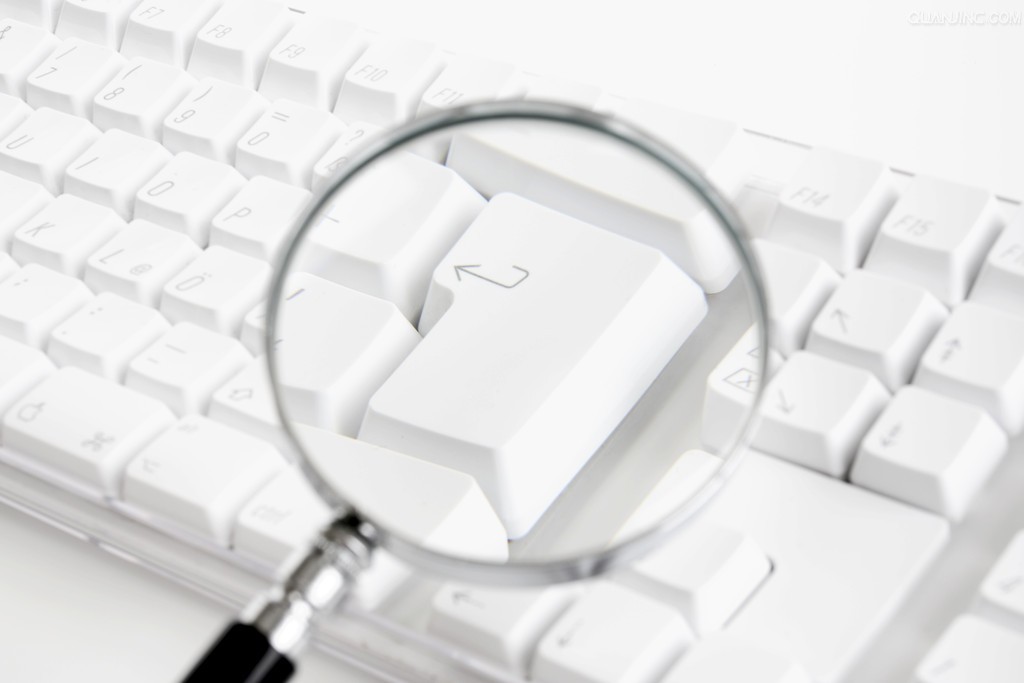 任务描述
Mohammad Sameer Khan来函要求报CIF含5%佣金价
From: ABS@trading-est.net
To: LP@rzhf.net

Dear Miss Lu ping,
    Re: Sunflower seeds

    Thank you for your offer of XXX
    Please revise your price on the basis of CIFC5% JEDDAH.

    Looking forward to your early reply.

Best regards,
任务描述
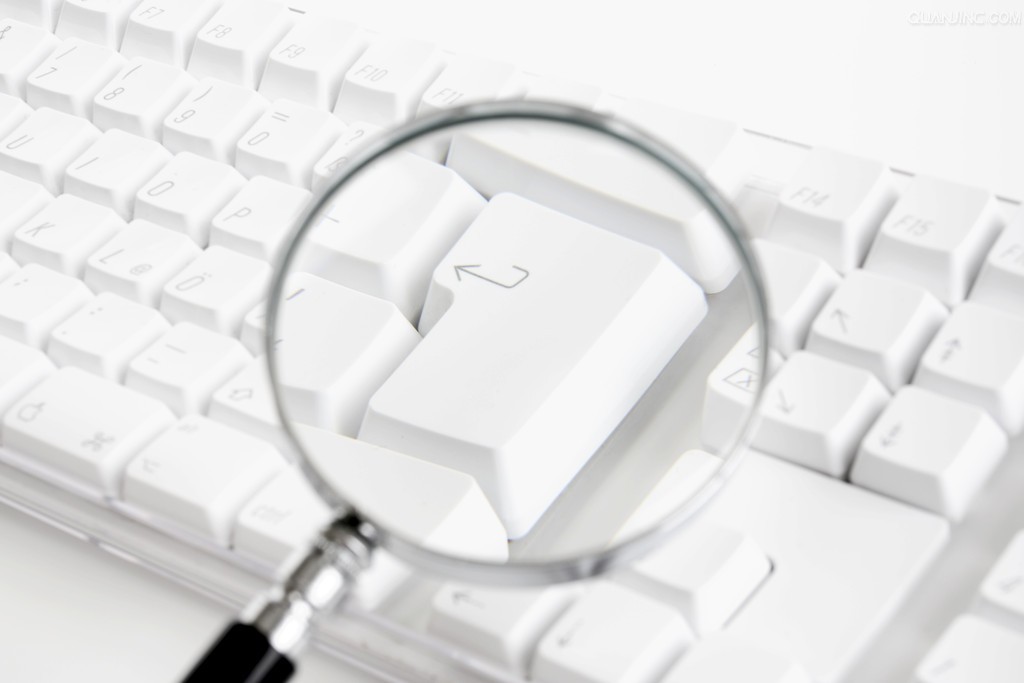 鲁平决定先不降价，在原价的基础上改报含佣价，看看外商的反应。
任务：鲁平改报CIFC5% JEDDAH价。
任务描述
拓展任务实施
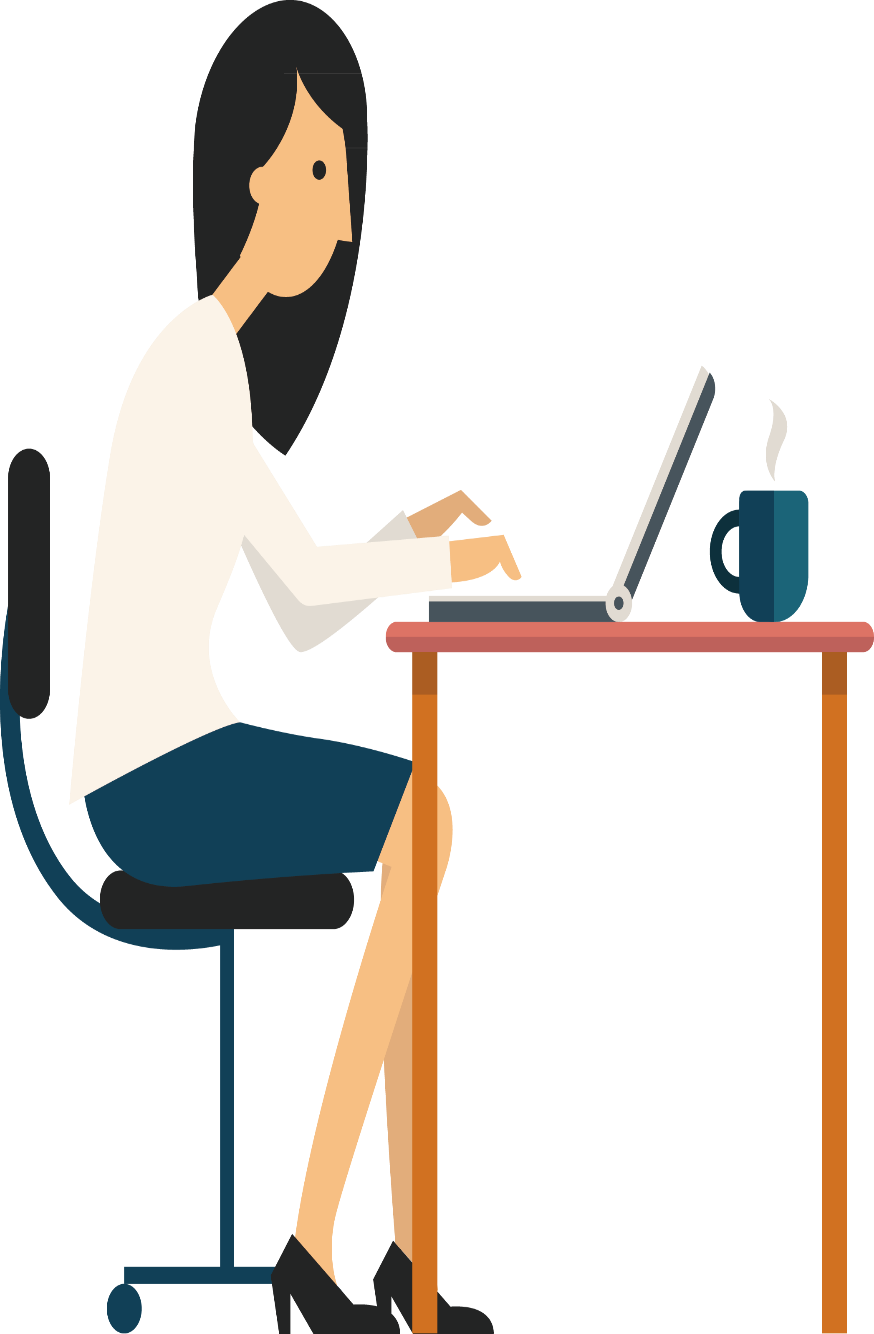 原报价：USD1389 CIR JEDDAH
CIFC5%含佣价=
净价÷（1-佣金率）
=   USD1399 ÷（1-5%）
=    USD1473
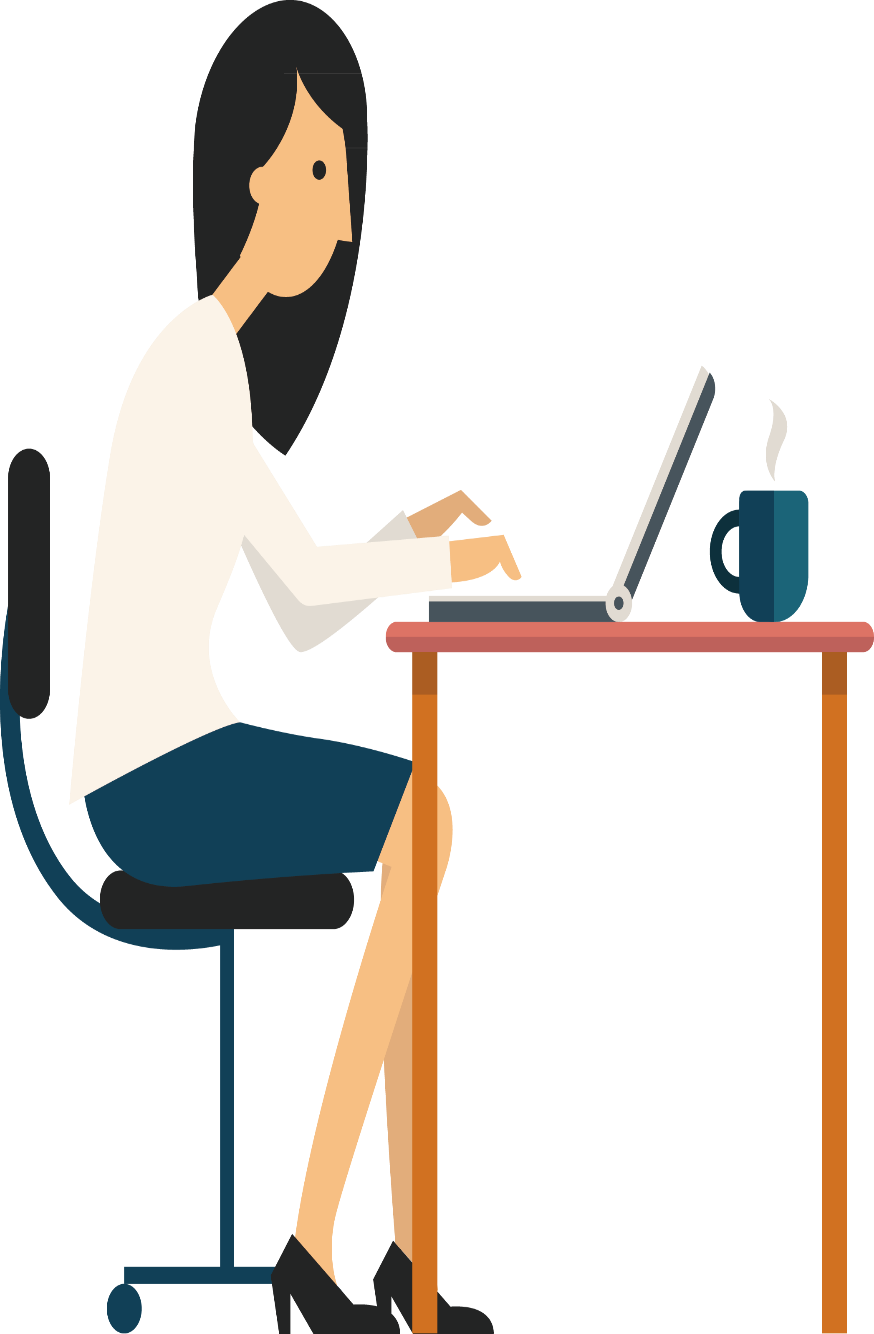 列出含佣单价的表达：

每公吨1473美元，CIF JEDDAH 包括5%的折扣

USD1473 per Metric Ton 
CIF JEDDAH including 5% Commission.

USD1473 per Metric Ton 
CIFC5% JEDDAH
对外报含佣价
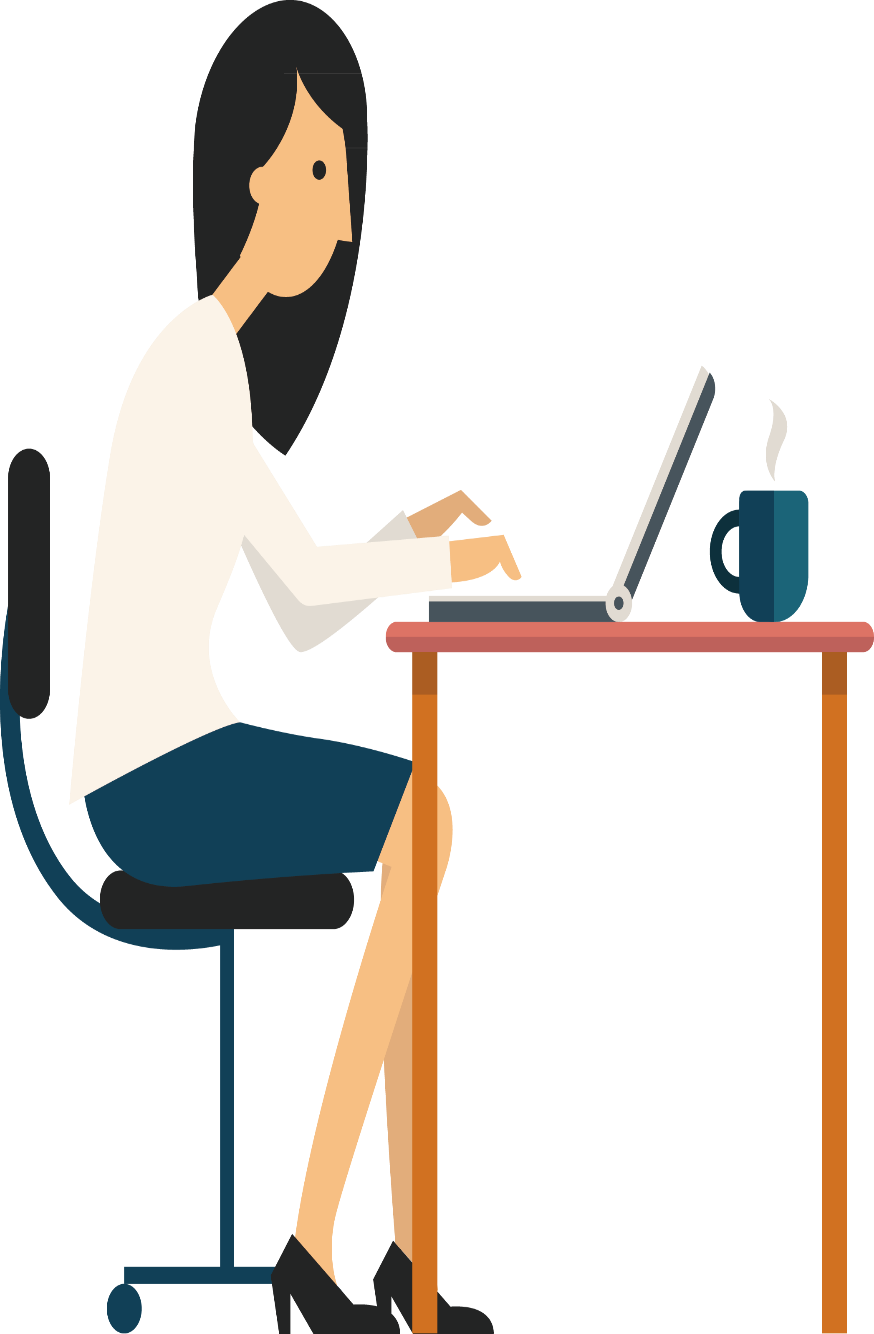 From: lp@rzgn.net
To: baja@hotmail.com

Dear Mr. Khan,
    
    Re: Sunflower seeds
    Thank you for your e-mail of XXX. As requested, we quote you our favourable price USD1473/MT CIFC5% JEDDAH. We hope it would be acceptable to you.

    Looking forward to your early reply.

Best regards,
反思总结
含佣价的核算公式
净价 =含佣价×(1-佣金率)        
含佣价=净价÷（1-佣金率）
含佣价的表示方法
USDXXX per XXX CIF C5% London
USDxxx per xxx CIF London including 5% commission
反思总结
THANK YOU